TIS MVP Workarounds – Meeting Outline
APPROACH

feel free ask questions as we go along, with the exception of…

questions about delivery of functionality, we cannot make any estimates or guarantees as part of this conversation

where we can’t answer, we’ll make a note of it and answer later

the outputs will be shared once all the calls are held

the higher the tangible/average impact across all local offices, the higher consideration it will be given in terms of development priorities

everything discussed will have an associated FAQ and/or be highlighted via training

-----------------------------------------


TIS TEAM

Product Development
Joanne Watson
Alistair Pringle
Ashley Ransoo
Ify Onyenokwe-Orhiunu

Programme Management
Ben Witton
Rob Pink
AGENDA

Introductions 

We’ve scheduling these meetings to discuss your feedback for the current MVP scope, and how the delivery team can support you ahead of the full functionality of TIS being made available to you

We can walk through component by component
Filters applied as we don’t need to review these - they either have no user impact, or are planned to be available for go live
Column A: no epics
Column F: no “DevOps”, “Intrepid Data Migration”, Platform Services”, “Project Delivery” 
Column G: no “in progress” or “current sprint”, “N/A”

Agree: data quality/resource impact indication, workaround owner, key dates where applicable
		High = feasible for 1 week
		Medium = feasible for 2-4 weeks
		Low = feasible for 1 month +

Conclusion 
Shared understanding of impacts
prioritisation will take these impacts into account for all users
Regular progress updates will be provided
The overall output for these workaround sessions will be detailed in tickets on JIRA for those who have access, also shared via email after all the calls have been held
Workaround Categories
Each Workaround has been classified just to make it easier to group and consume


DONE				since this list was collated, this item has been completed by developers and is awaiting release

CURRENT SPRINT		this item is underway

IN PROGRESS		this item is underway (started after the list was compiled)

NONE				no workaround is possible, these items are high priority

N/A				no workaround required as it has no impact on usability of the system

TBC 				we are still working through the impact with the wider development team

SUPPORTED IN TIS	this is another way of achieving this item

HICOM MODULE 		this will be delivered via a Hicom module

AUDIT LOG			the information required can be viewed using the audit log capability, either via the Developers or 				through a UI tool

REPORTING			the reporting capability will support this item

SPREADSHEET		the data will have to be managed via an offline tool such as a spreadsheet

FAQ / TRAINING		training and help materials will be provided to guide users

NFRs				this is an non functional requirement and development is ongoing

OTHER			there is a specific workaround defined for this item
Spreadsheet
This spreadsheet has been compiled from an extract of JIRA our ticket management tool, it contains P1 to P3 tickets as of 14th February
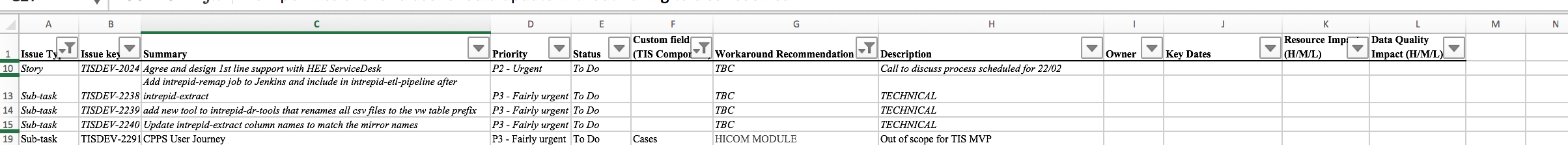 The key columns for you are:

Column C – indicates the ticket title

Column G – indicates the classification of workaround needed

Column H – indicates any additional information related to that workaround

Column I – who should own the workaround implementation (TIS / LO / Other)

Column J – key dates that will impact the feasibility of a ticket

Column K – how long this can be supported from existing resource

Column L – how long data quality risk can be accepted